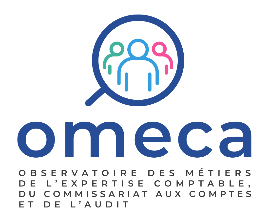 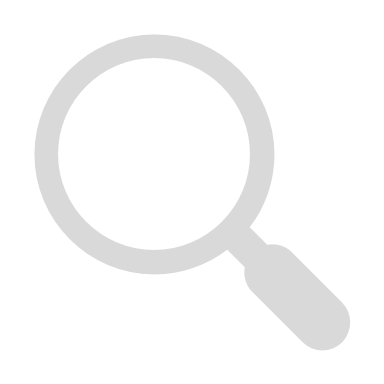 LES FICHES MÉTIERS DE L’OBSERVATOIRE
JURISTE DROIT DES SOCIETES
Domaine d’activité
Famille de métiers
Autres appellations du métier
Métiers juridiques
Juriste en droit des affaires, Juriste
Fiscal et droit des sociétés
Mission
Activités
Nomenclature PCS
Nomenclature ROME
16118 - Juriste d’affaires
372e - Juristes
Le Juriste en droit des sociétés a la responsabilité opérationnelle de la production des missions d’expertise juridique, relatives à la vie d’une société (TPE, PME, ETI, groupes). Il évolue sous la supervision du Directeur en droit des sociétés et/ou du ou des Associé(s) du cabinet. Il assure des missions de conseil juridique en droit des sociétés et réalise à la fois des missions dites « courantes » (approbation des comptes et tenue des assemblées générales) et « exceptionnelles » (augmentation du capital d’une société, cession d’actifs, fusion et acquisition, etc.)
Conseil en expertise juridique et suivi de la relation client
Travail de veille juridique et participation aux projets transverses du cabinet
Assure un suivi de la relation client en répondant quotidiennement aux interrogations juridico-commerciales de son portefeuille de clients
Conseille et assiste les clients dont il gère les sociétés afin d’appuyer leur stratégie juridique et commerciale (investissement, conclusion d’un bail avec une tierce personne, etc.) 
Propose à ses clients les offres de services des autres pôles du cabinet à même de répondre à leurs problématiques spécifiques et/ou à leur besoin d’accompagnement global
Effectue un travail continu de veille juridique et de décryptage des évolutions règlementaires en droit des sociétés ainsi qu’un suivi de l’actualité économique et sectorielle de ses clients afin de saisir les enjeux propres à leur écosystème
Réalise des notes, synthèses et analyses, à destination des clients et de ses collaborateurs, sur l’impact des évolutions règlementaires en matière de droits des sociétés
Apporte un soutien technique ponctuel aux Collaborateurs comptables sur les aspects juridico-commerciaux de leurs dossiers
Participe aux projets d’évolution des méthodologies et outils de travail utilisés en droit des sociétés (dématérialisation du dépôt des actes…) ainsi qu’au développement de nouvelles offres de conseil juridico-commerciales en les valorisant auprès des clients
Etablissement des formalités juridiques  dites « courantes »
Chaque année, le Juriste en droit des sociétés participe aux étapes clés nécessaires à l’approbation des comptes du portefeuille de sociétés dont il est responsable. Dans le cadre de ses missions, il :
Prépare les assemblées générales (AG) : rédige toute la documentation juridique relative à l’approbation des comptes (en amont et en aval de la tenue des AG) en s’assurant du respect des dispositions légales et des spécificités des sociétés
S’assure du dépôt des pièces au greffe et de l’accomplissement de toutes les formalités légales annexes
Etablissement des formalités juridiques dites « exceptionnelles »
Rédige la documentation juridique relative à la vie de son portefeuille de sociétés - constitution, transformation, augmentation ou réduction de capital, cession d’actions ou de parts sociales, fusion, changement de dirigeant, transfert de siège social, etc. - en s’assurant du respect de l’arsenal règlementaire et en s’adaptant aux particularités de chacune des sociétés
Rédige et assure un suivi des contrats commerciaux (ex : baux commerciaux) des sociétés dont il a la charge, en prenant en compte leurs spécificités et besoins
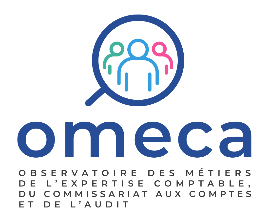 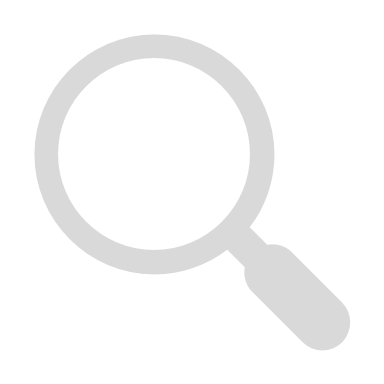 LES FICHES MÉTIERS DE L’OBSERVATOIRE
Juriste droit des sociétés
Légende
1
2
3
4
Niveau de base
Niveau avancé
Niveau confirmé
Niveau expert
Macro-compétences spécifiques
Niveau attendu sur la macro-compétence et compétence associée
Macro-compétence
Exemple d’application
Compétences
Être à jour et anticiper l’actualité en droit des sociétés (tenue des AG en distanciel) et des implications sur la gestion des dossiers clients
Règlementations spécifiques au domaine de spécialité
Proposer au client une variété des modes de transmission des informations nécessaires à la préparation des AG, selon leurs besoins : mail, voie postale, etc.
Collecte des informations nécessaires à la production d'une mission
Anticiper les tendances règlementaires, faire évoluer les offres et process de travail en fonction
Adapter les modes de collecte et de classification aux spécificités des clients et exigences de la mission
Anticiper et analyser les cas les plus complexes, mettre en place des améliorations méthodologiques
Décrypter la dynamique collective d’un groupe de travail et adapter son mode d’animation
Créer la signature électronique et expliquer les modalités d’utilisation au client
Utilisation d’un logiciel métier
4
3
3
3
3
4
3
3
3
2
2
2
2
Mettre en place un contrôle de qualité systématique de la production des actes en droit des sociétés générés par un logiciel
Process et méthodologies de travail spécifiques audomaine de spécialité
Rédiger une note, à destination des clients concernés, sur l’impact d’une évolution règlementaire en droit des sociétés
Production de livrables répondant à une problématique client
Utiliser les fonctionnalités d’un domaine d’intervention spécifique
Sensibiliser ses interlocuteurs au respect des obligations en matière de sécurité des données
Adapter et optimiser les caractéristiques d’un projet selon les évolutions d’objectifs et de contexte
Réaliser et formaliser des analyses s'appuyant sur une variété de matériaux et des préconisations articulées aux problématiques spécifiques du client
Engager son interlocuteur dans des prises de décision stratégiques à travers des recommandations d’actions argumentées
Planifier son organisation du travail selon les priorités sur des différents dossiers d’intervention
Adapter la prestation délivrée aux spécificités de situations et d’interlocuteurs
Faire respecter les règles de confidentialité et de déontologie, prévenir les situations à risque
Lors de la collecte d’informations nécessaires au transfert d’un siège, rappeler les obligations de la RGPD applicables
Sécurité des échanges de données avec l'externe
Macro compétences transverses
Anticiper le besoin d’un collaborateur supplémentaire de la clôture des comptes annuels
Pilotage de missions
Conseiller un client sur les  modalités du pacte d’associés les plus adaptées à ses besoins
Posture conseil
Présenter les différents aspects de l’offre d’accompagnement juridique  du cabinet à un dirigeant
Sens commercial
En formation, adapter son niveau de précision sur les nouvelles règlementations en droit des sociétés
Répondre directement au besoin du client, promouvoir l’offre du cabinet et intervenir sur des propositions commerciales
Communication écrite et orale
Prendre en compte les délais légaux de la tenue des AG dans l’organisation de son travail
Organisation et planification du travail
Adaptation à une variété de situations et d’interlocuteurs
Proposer une forme différente d’augmentation de capital selon le montant des bénéfices de la société
Garantir au client la confidentialité des dossiers en sensibilisant et contrôlant l’application des règles de déontologie
Confidentialité et déontologie
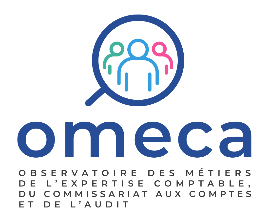 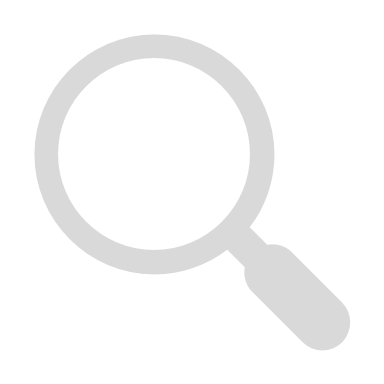 LES FICHES MÉTIERS DE L’OBSERVATOIRE
Juriste droit des sociétés
Variabilité du métier
Prérequis pour l’exercice du métier
Selon la taille du cabinet
Formation initiale
Dans les cabinets de petite taille ou en l’absence d’Assistant juridique, le Juriste en droit des sociétés prend en charge une part plus importante de tâches d’organisation et classement des dossiers, rédaction et dépôt d’actes, facturation, etc.
Dans les cabinets de plus grande taille, le Juriste en droit des sociétés peut être amené à travailler sur des dossiers nécessitant une coordination formalisée entre les différents pôles du cabinet (social, comptabilité, fiscalité, etc.).
Bac+5 minimum en droit des sociétés : 
Master 2 en droit des sociétés, droit des affaires, éventuellement en droit privé général, DJCE (Diplôme de Juriste Conseil d’Entreprise), etc. à l’université
Certificat d’Aptitude à la Profession d’Avocat (CAPA)
Conditions d’exercice
Profil recommandé pour le personnel expérimenté s’orientant vers ce métier
Juriste en droit des sociétés ou en droit des affaires ayant exercé dans le service juridique d’une entreprise ou en cabinet d’avocat
Avocat, idéalement spécialisé en droit des sociétés ou en droit des affaires
Selon les spécialités du cabinet
Selon l’organisation et l’offre de services juridiques déployée au sein du cabinet, le Juriste en droit des sociétés peut : 
Gérer des opérations pour des clients de taille variable, ce qui impacte fortement les problématiques juridiques traitées : par exemple, pour des groupes, le Juriste en droit des sociétés peut avoir à intervenir sur des opérations de restructuration d’ampleur : fusion-acquisition, transmission universelle de patrimoine, apports partiels d’actifs, etc. 
Travailler en autonomie dans sa spécialité au sein du cabinet, supervisé généralement par un Expert-comptable dirigeant (et non par un Directeur en droit des sociétés), ce qui exige un niveau de rigueur renforcé dans la réalisation des prestations et l’organisation du travail.
Formations prioritaires en cours de carrière
Formations générales en droit fiscal et en comptabilité (analyser un bilan, un compte de résultat, etc.)
Utilisation des logiciels métiers en droit des sociétés (fonctionnement, paramétrages…)
Actualités en droit des sociétés 
Formations spécifiques pour le développement d’expertises spécifiques en droit des sociétés (opérations de fusions, de baux commerciaux, etc.)
Tendances d’évolution du métier
Renforcement des compétences informatiques du fait de l’utilisation croissante des logiciels métiers (dématérialisation du dépôt des pièces, génération automatique d’actes, etc.)
Approfondissement de la posture conseil et des qualités commerciales, développement des prestations en conseil juridique (rédaction de contrats, cessions de fonds de commerce, fusions et acquisitions, etc.) 
Elévation du niveau de formation initiale au recrutement (niveau Master 2 de plus en plus exigé)
Selon l’expérience du professionnel
Possibilités d’encadrement des Juristes en droit des sociétés débutants après quelques années d’expérience
Hausse des missions relatives aux opérations de restructuration (fusions-acquisitions, apports partiels d’actifs) et de cessions de fonds de commerce, avec l’expérience et selon le parcours professionnel antérieur du Juriste en droit des sociétés (expérience en cabinet d’avocats)
Perspectives professionnelles
Directeur en droit des sociétés au sein d’un cabinet d’expert-comptable
Juriste en entreprise
Juriste en droit des sociétés ou en droit fiscal (sous condition de formation) au sein d’un cabinet d’avocats
Pour les Juristes titulaires du CAPA, Associés au sein d’une Société Pluriprofessionnelle d’Exercice (SPE)
Relations professionnelles internes : Directeur en droit des sociétés, Expert-comptable dirigeant, Juriste fiscaliste, Collaborateur comptable, Juriste en droit social, Gestionnaire de paie
Relations professionnelles externes : Dirigeants clients, Avocats, Notaires
Télétravail : possible pour la quasi-totalité des activités, mais variable selon l’accès aux outils métiers, aux documents et systèmes clients, et les pratiques internes du cabinet. Présence nécessaire pour certains évènements clés des clients (AG…)